<Entrant’s Name>
<Job Title>
<Department>
<Organization>
Example of Showing Images
Images should be good quality and high resolution
Size: 1,500 x 2,100 pixels
Minimum 300dpi
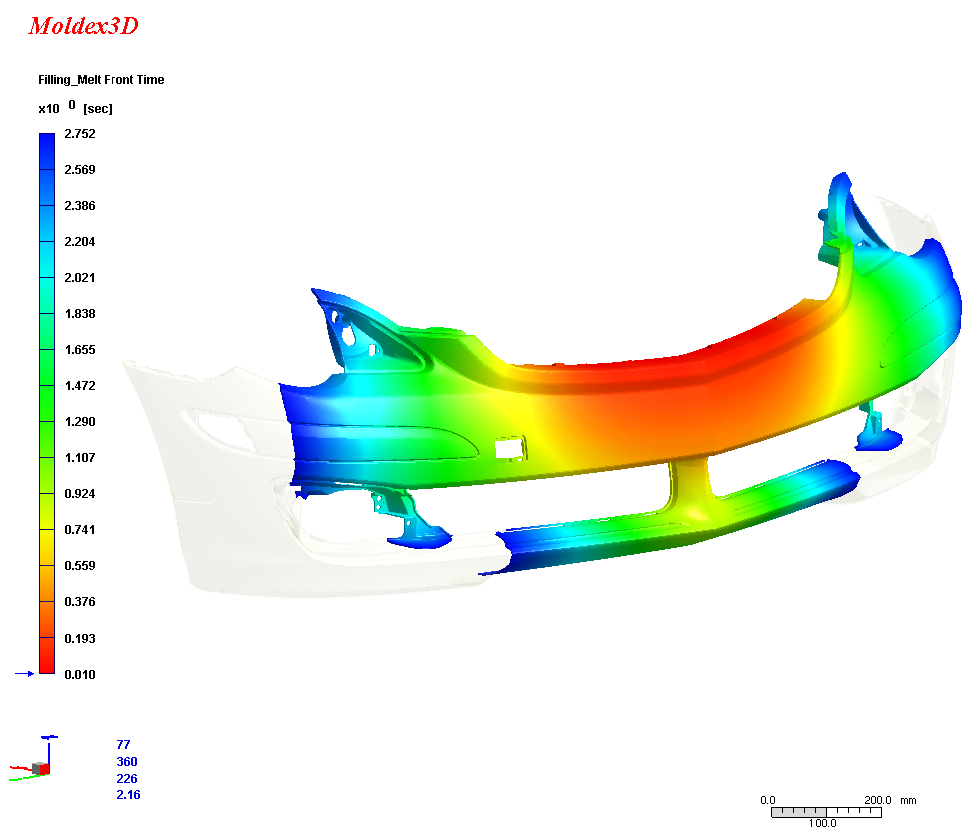 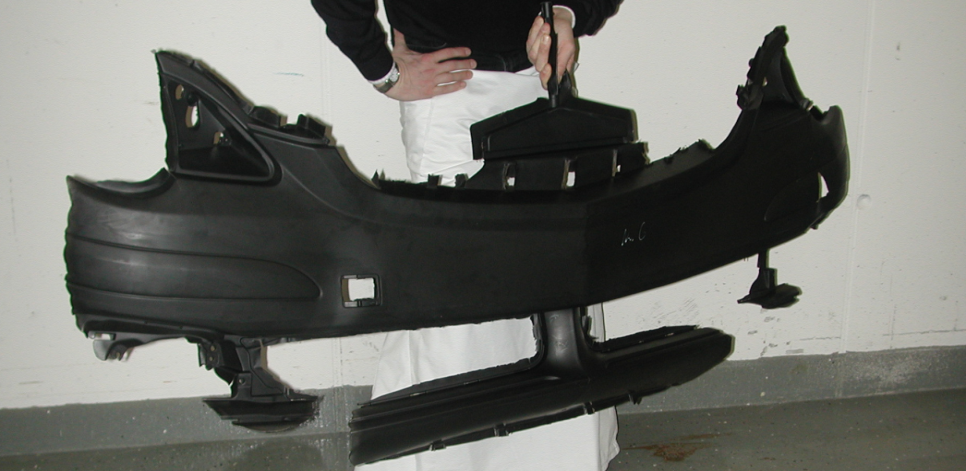 Source: BASF Polyurethanes
Must add descriptions for images.For example: High correlation between simulation and experimental result (In a PU RIM process)
Example of Showing Images
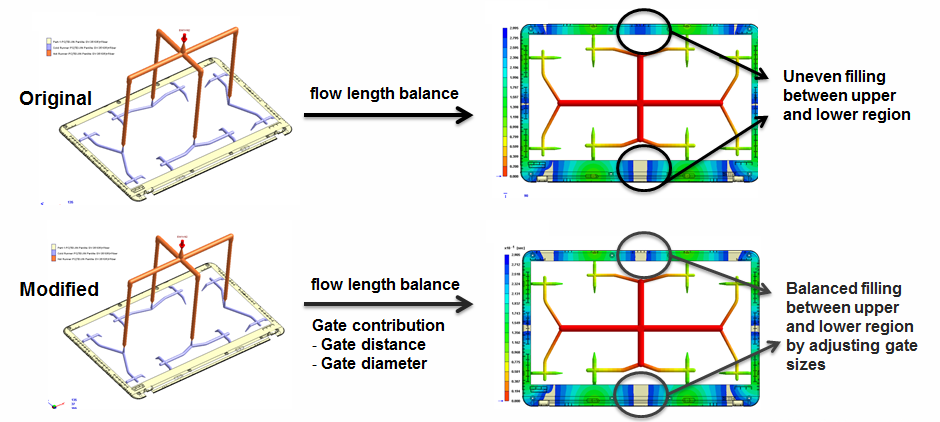 Example of Showing Videos
You can insert a URL to download the video
Or directly insert an animation
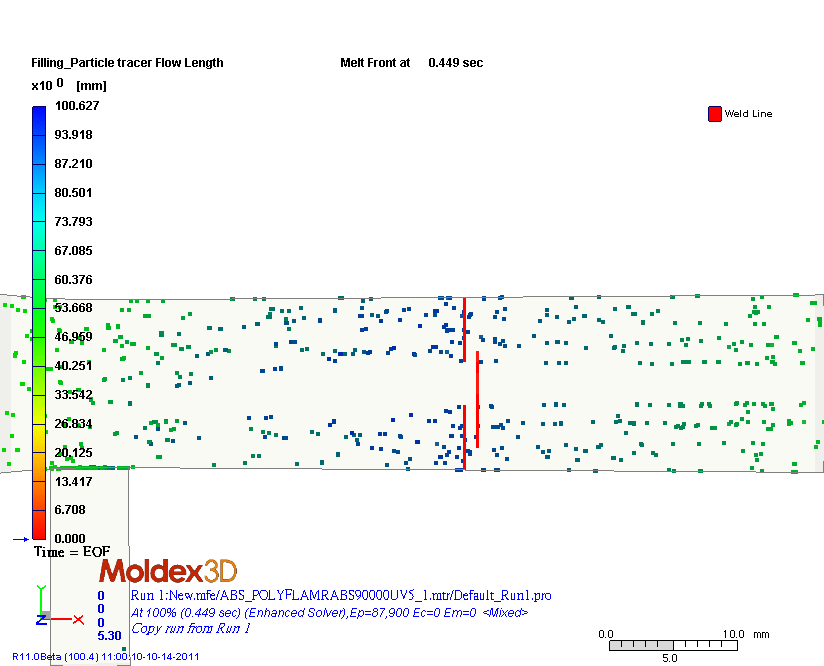 weld line
Table of Contents
│ Team Introduction
Team IntroductionCompany/Institution Introduction
│ Project Introduction
Project Background
Project Objective
│ Product Introduction
Product Development Process
Part
MaterialProcess Conditions
Runner Layouts
Cooling Layouts
│ Simulation Analysis
Analysis Approach
Analysis Results
│ Results and Future Work
Conclusions
Future Application and Development
Team Introduction
Tell Us a Bit about Yourself (Your Team)
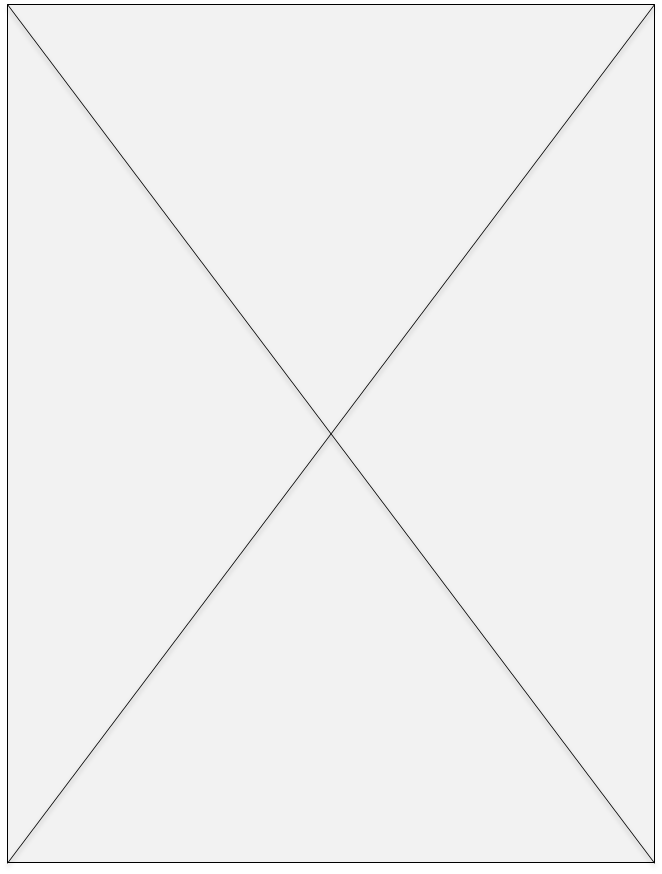 Name:
Job Title:
Department: 
Job Responsibilities:
“Realizing My Smart Designs” Declaration:
Pictures of you or your team
Tell Us about Where You Work (or Study)
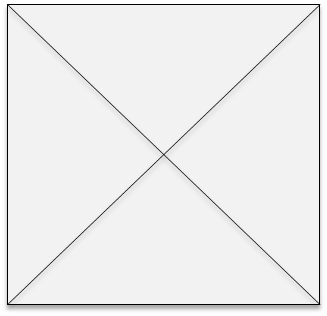 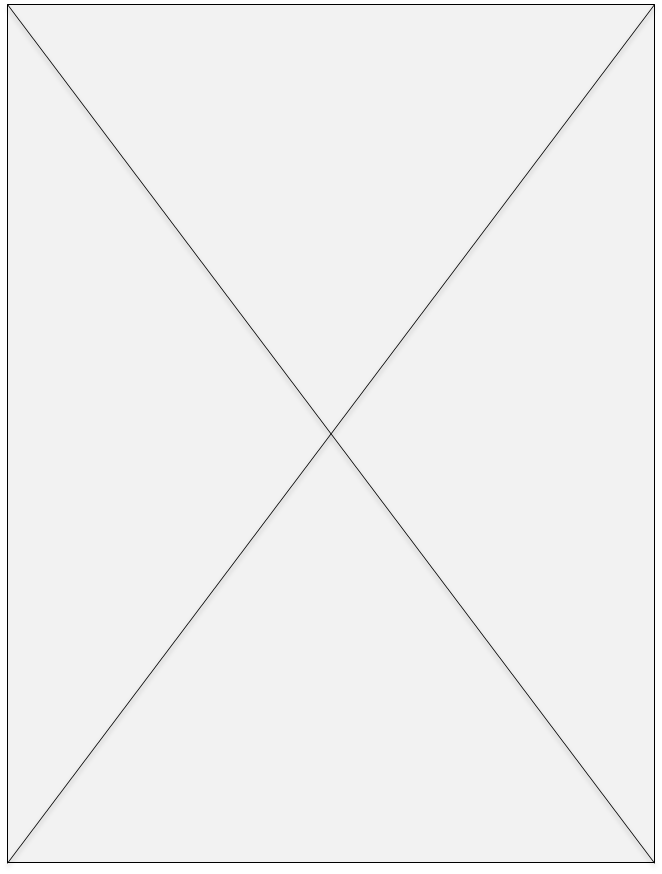 Organization Name

Organization Description
Organization Logo
Pictures of organization
Project Introduction
Project Background
What is the design/ development trend regarding the product/ process in this project?
Challenges and Solutions
What challenges are you trying to solve? Why is it important to address these challenges?

Why chose Moldex3D?
Project Objective
Objectives
What is the objective of the project?

Expected Results
Explain the quantifiable results at the end of the implementation of the project ( e.g., cycle time reduced by 20.7 seconds or overall productivity enhanced by 25%)
Part
Product Development Process
Example of showing product development process
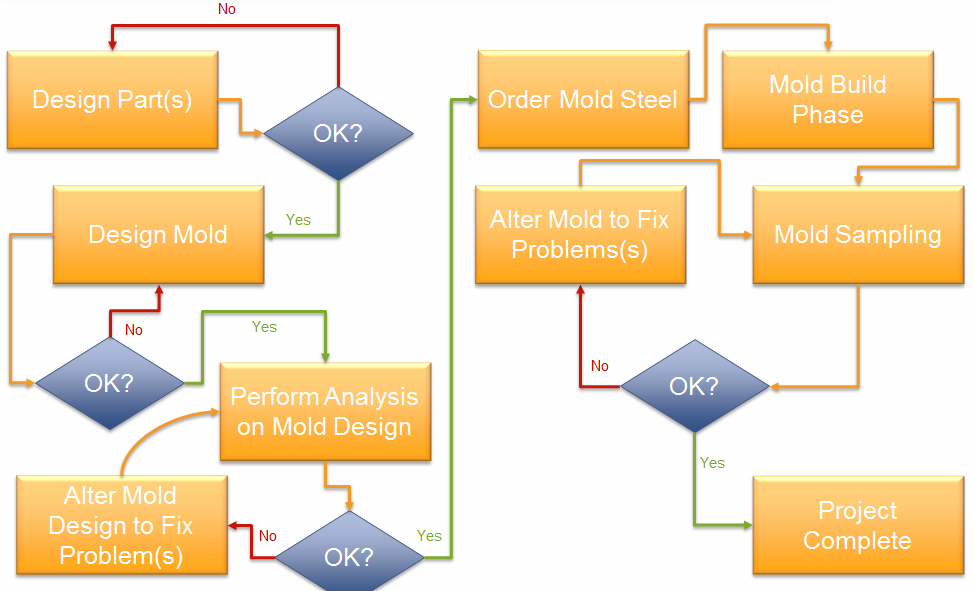 Part
Please show images of the real part
Product Name: 

Part Dimension:
Length： mm
Width： mm
Height： mm
Thickness：  mm

Mesh 
Type: 
Element Count:
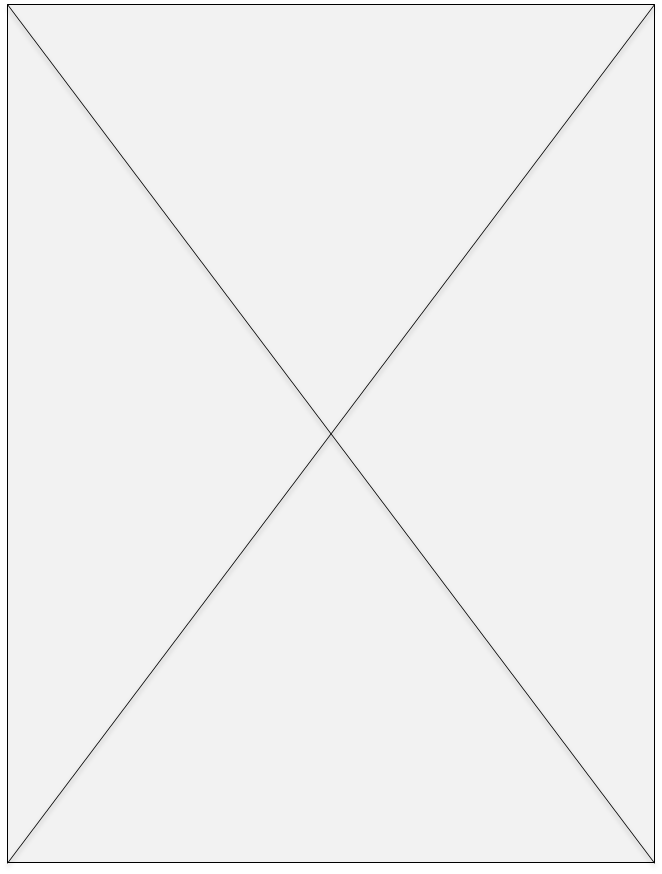 Material Details
Example of showing Material Details
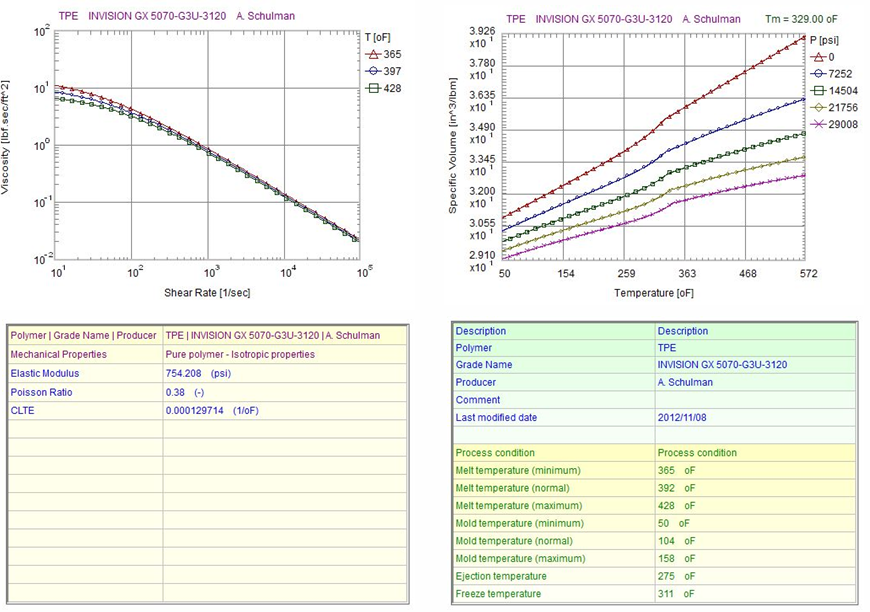 Process Conditions
Example of showing Process Conditions
Mold Temperature
     °C
Melt Temperature
     °C
Injection Time
     sec
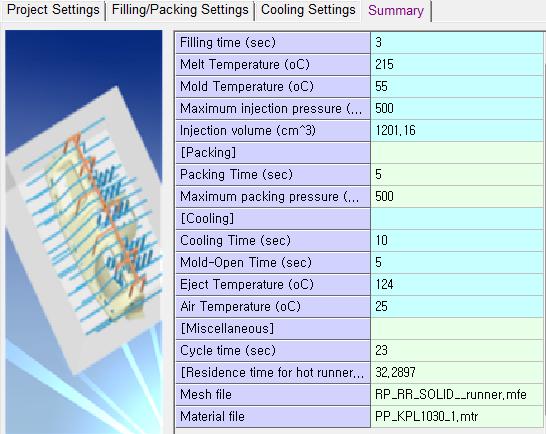 Runner System Design
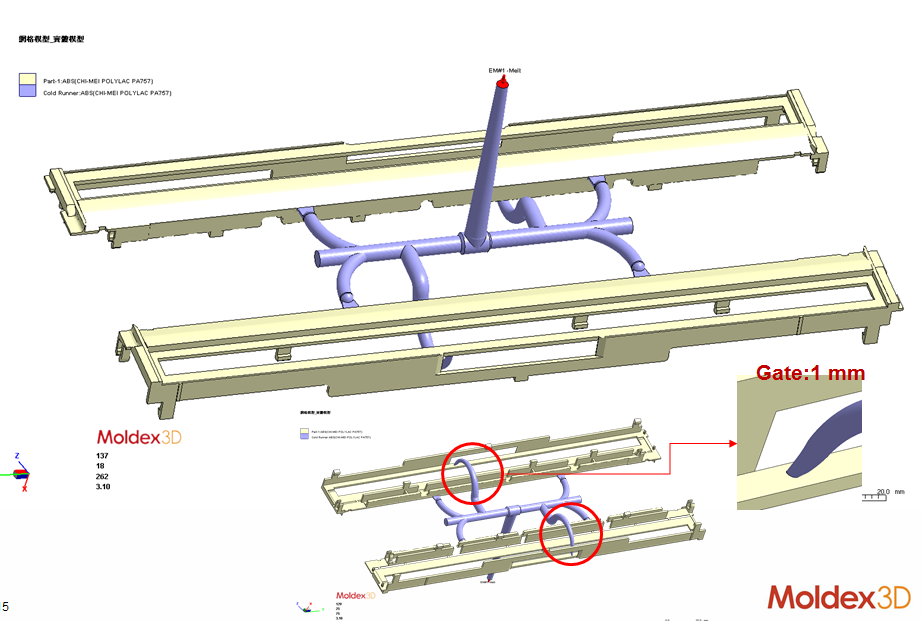 Example of showing Runner System Design
Cooling System Design/Mold Design
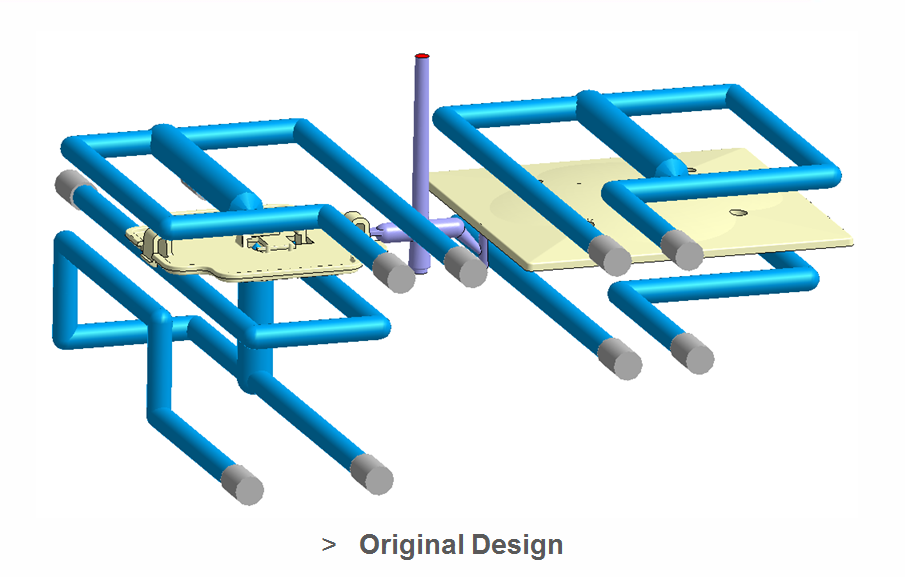 Example of showing Cooling System Design/Mold Design
Analysis Results
Analysis Approach
Which products/ modules you’re using in the project? Any features/ modules were particularly used?
Product Package:
e.g., Moldex3D eDesign
Solutions/ Services
e.g., Fiber/ FEA Interface/ Warp module/ Material characterization services
Elaborate on the analysis process and the analysis sequence.
Original Design Analysis Result
Please present the key analysis results of your project (e.g., melt front time, warpage analysis, fiber analysis, cooling analysis.)
Revised Design Analysis Result
Please present the key analysis results of your project (e.g., melt front time, warpage analysis, fiber analysis, cooling analysis.)
Comparison Between Original Design and Revised Design
Compare the optimized design with the original design
Validation on Simulation Results
Present how you validated the simulation results
Results and Future Work
Conclusion
Please summarize the project results.
Benefits and Values of Moldex3D
What are the benefits and values of using Moldex3D?
Example: Sink mark elimination/Dimension control within spec./Shrinkage ratio improved by 45~60%/Flatness improved by 40~50%
Future Plan
Future Application of Moldex3D


Future Project Development
Entry Requirements
Each entry must include the following:
Project Descriptions
Project Report 
Permission to Publish
Project Presentation Video 

OPTIONAL:
Entrants are encouraged to submit CAD model(s), Part geometry (.stl or .step) and/or Mesh files (.3dm or .mdg files) for extra credits.
You can also get extra credits by submitting your case study essay

Entries must be sent by email to talentawards@moldex3d.com and received no later than 11:59 p.m. EST, Friday, July 15, 2022.
If your entry is too large for sending as an email attachment, upload it to your Google Drive or other service and provide us with a download link.
Incomplete entries will not be considered.
All submissions must use predominantly Moldex3D Solutions and demonstrate the benefits/ values of Moldex3D.